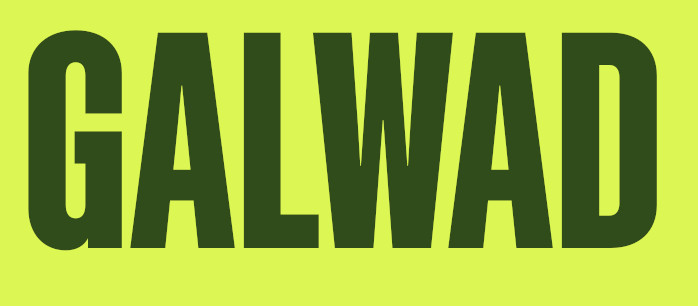 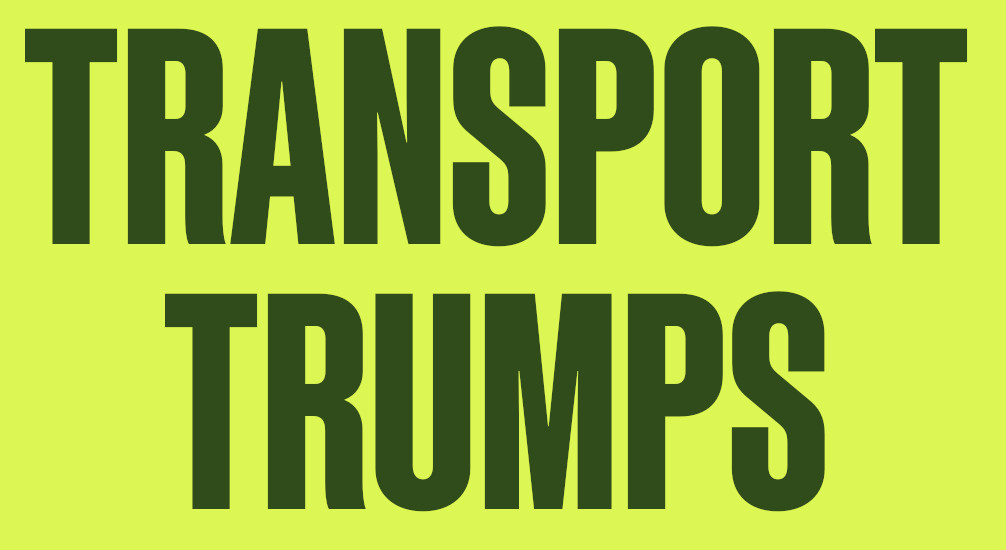 [Speaker Notes: A lot has changed over the last 30 years. Have a look at the images on screen of different items and we will ask you to vote for the one that you think is from 30 years ago. You vote through one of the poses shown on the screen. Give an example

If you are not comfortable or not able to get active, you can vote with choosing 1, 2 or 3 instead.]
Drive similar to a regular vehicle
Hydrogen Vehicles
Hydrogen Vehicles
Hydrogen Vehicles
Only waste product is water
Already being made
7
Sustainability
Sustainability
Sustainability
7
7
7
6
6
6
6
Speed
Speed
Speed
Produce own electricity
9
9
9
9
Likelihood
Likelihood
Likelihood
Wow Factor
Wow Factor
Wow Factor
[Speaker Notes: Efa mentions Hydrogen vehicles existing in the future, but they are already starting to be produced now. They use hydrogen – the most abundant chemical in the universe – as fuel. In the engine the hydrogen is combined with oxygen in the air and the chemical reaction produces electricity to power the vehicle. The only waste product is water! Hydrogen vehicles are great as they create their own electricity, as opposed to electric vehicles which require electricity to be created for them.

As an aside you can get the hydrogen for the fuel from urine, so maybe we’ll be driving wee powered cars in the future!]
The Hyperloop
700 mph
Can go underground
Runs on magnets
Sustainability
8
10
Speed
Will use sustainable fuel sources
7
Likelihood
Wow Factor
[Speaker Notes: Efa mentions the Hyperloop in the video. This is a series of tunnels or tubes running all over the world, with pods zooming around inside. The pods will run on magnets and the tubes will be like a vacuum meaning the pods can travel further and faster on less power. The pods could be powered by solar, wind or another sustainable method, and could travel up to 700mph, meaning an end of aeroplanes maybe.
The hyperloop is already being tested today]
Like a cruise in the air
Eco- Airship
75% less emissions than a plane
Can carry 100s of people
Sustainability
7
3
Speed
7
Likelihood
Swimming pools
Wow Factor
[Speaker Notes: Airships being made today produce 75% less emissions that aeroplanes – in the future this amount will be even less if hydrogen fuel is used.
An airship can carry up to 200 people, but in the future could perhaps include swimming pools, gyms… – it’ll be like giant floating hotel taking people across the World]
Travel without moving
Virtual Travel
Already exists today
Low environmental impact
Sustainability
5
10
Speed
Travel anywhere in the universe
10
Likelihood
Wow Factor
[Speaker Notes: Do we actually need to travel anywhere anymore? We’re speaking to schools all across Wales right now! Perhaps virtual worlds will be created which you can attend virtually without leaving your house. Want to go on holiday to Iceland – perhaps you can just visit all the sites virtually. Perhaps there will be a smellovision to bring the smells as well and Icelandic food will be delivered to your door as part of the experience. A good way to travel – what do you think?]
Teleportation
Instant travel
Almost impossible
Sustainability
6
Saves time
10
Speed
2
Likelihood
No roads
Wow Factor
[Speaker Notes: Straight from science fiction right? Maybe not… Scientists have already teleported single particles over 300 miles! Now teleporting a person is a lot harder than a single particle, but who knows what the future holds.]
Moss Board
Powered by photosynthesis
Still usable as a regular skateboard
Sustainability
9
No pollution
3
Speed
Produces oxygen
2
Likelihood
Wow Factor
[Speaker Notes: If we imagine it, we can work to create it. My idea is a skateboard covered in moss, and small plants, that harnesses the power of photosynthesis to power the board. It also has a small engine that rapidly decomposes apple cores and banana peel to generate electricity to power the board up steep hills. But because active travel is good, you can still use it like  a normal skateboard and push it along yourself to stay fit.
Needs a better name though! If anyone can help me come up with one they can have a 50% stake in my company!]
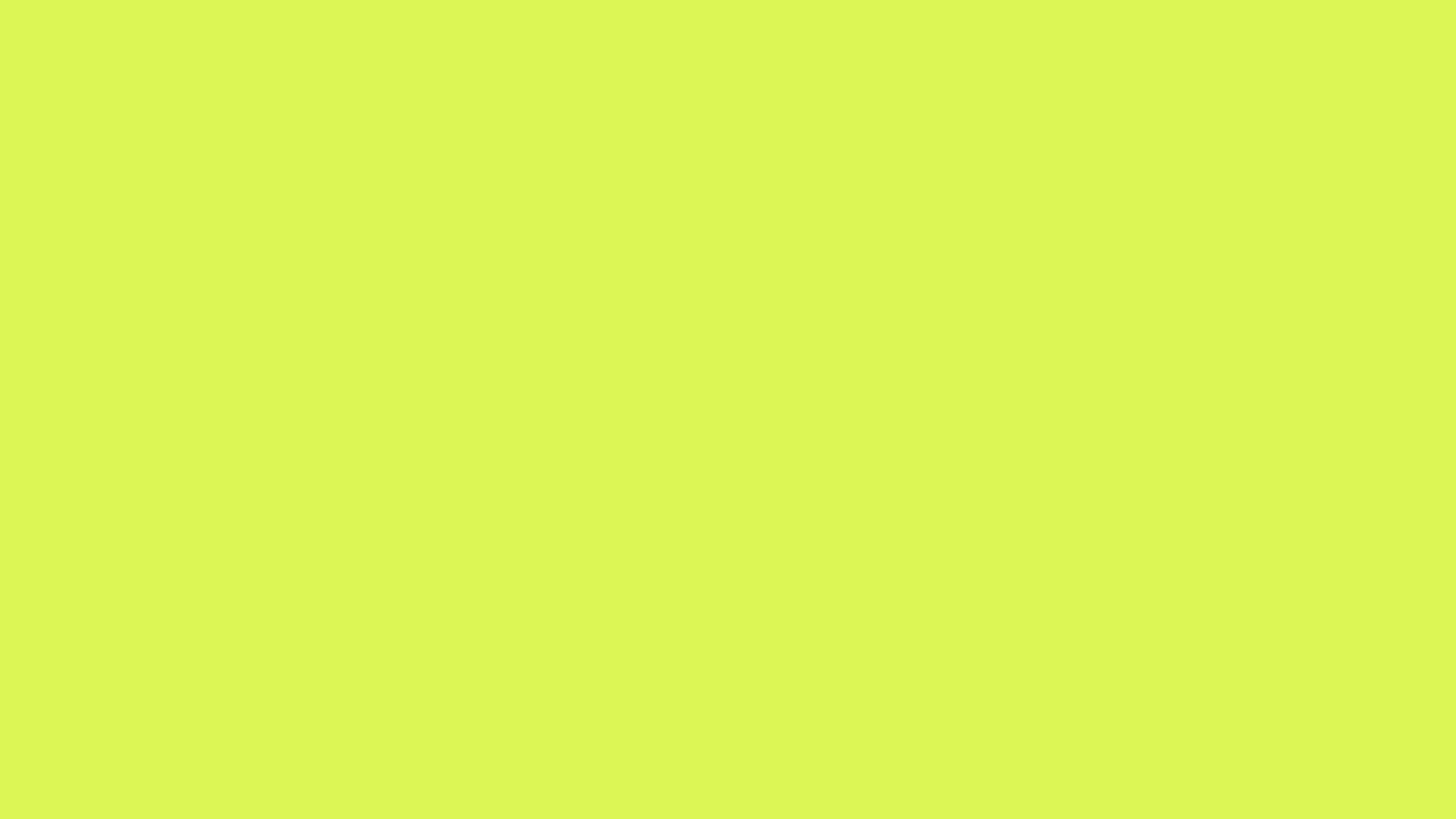 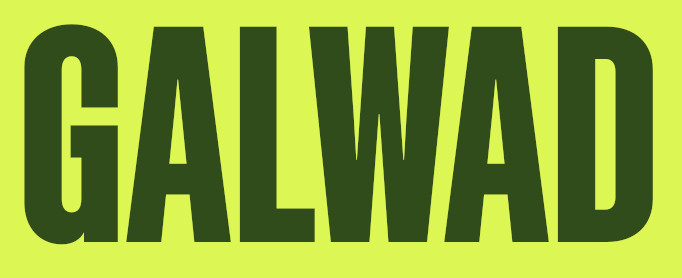